Open Information Extraction from the Web 
Michele Banko, Michael J Cafarella, Stephen Soderland, Matt Broadhead and Oren Etzioni 
Turing CenterDepartment of Computer Science and Engineering University of WashingtonBox 352350Seattle, WA 98195, USA {banko,mjc,soderlan,hastur,etzioni}
Dong Xiang
2015.11.26
Outline
Preview KnowItAll
TextRunner vs KnowItAll
TextRunner
Query Processing & Analysis
Experiments
Summary
Review
KnowItAll
KnowItAll
templates:
<proper noun> is author of <proper noun>
<proper noun> is based in <proper noun>
…
Web Page
Tuples:   T(A ,is author of, B)
Class M:  entity A
KnowItAll
Analysis:
1.Too much manual work
2.unanticipated relation?
3.Large search engine query and downloads
D for Document, R for relation  time:O(D*R)
Introduction
TextRunner
TextRunner
1.Self-Supervised Learner
2.Single-Pass Extractor
3.Redundancy-Based Assessor
[Speaker Notes: Google Set only for English.]
TextRunner
1.Self-Supervised Learner
Training data & Build Classifier
Stanford Parser[Klein and Manning,2003]
Naive Bayes Classifier
1.Self-Supervised Learner
Stanford Parser
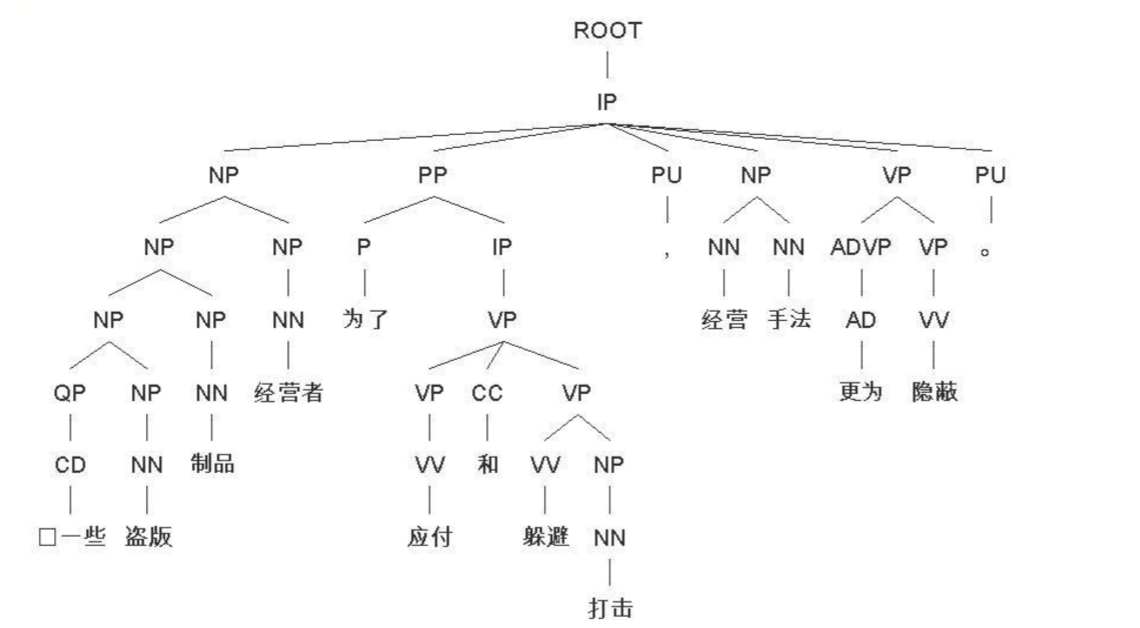 1.Self-Supervised Learner
Stanford Parser => t(ei,r(ij),ej)
positive & negative(label):
constraints:
 1.ei & ej is no longer than a certain length.
 2.path from ei to ej along the syntax tree does not cross a sentence-like boundary.
 3.Neither ei nor ej consist solely of a pronoun
1.Self-Supervised Learner
t(ei,r(ij),ej) => feature vector
features:
 1.presence of part-of-speech tag sequences in r(ij).
 2.number of tokens in r(ij).
 3.number of stop words in r(ij).
 4.part-of-speech tag to the left of ei,right to the ej.
Feature vector => Native Bayes Classifer
TextRunner
1.Self-Supervised Learner
2.Single-Pass Extractor
3.Redundancy-Based Assessor
[Speaker Notes: Google Set only for English.]
TextRunner
2.Single-Pass Extractor
Do not need Parser, tagging each word in each sentence with its most probable part-of-speech.
using maximum-entropy models for part-of-speech tagging and noun-phrase chunking
TextRunner
2.Single-Pass Extractor
Tuples finding:    t(Ei,R,Ej)
1. entity R entity
2. entity prep R  “Scientists from many universities are studying…”
3. adv R   “…definitely developed…”
TextRunner
2.Single-Pass Extractor
noun-phrase chunking
provides the probability with each word is believed to be part of the entity.
discard low levels of confidence.
TextRunner
1.Self-Supervised Learner
2.Single-Pass Extractor
3.Redundancy-Based Assessor
[Speaker Notes: Google Set only for English.]
TextRunner
1.Self-Supervised Learner
2.Single-Pass Extractor
3.Redundancy-Based Assessor
[Speaker Notes: Google Set only for English.]
TextRunner
3.Redundancy-Based Assessor
(1) Merge Tuples and Counts
“was developed by” vs “was originally developed by”
(2) Assigned probability and discard
using KnowItAll probabilistic model
TextRunner
Query Processing & Timing Analysis
Distributed:Machine Pool
Every machine computes an inverted index, ensuring all of the tuples containing a reference.
Tuple extraction: O(D), D for number of Documents 
Count and Sort: O(TlogT), T for number of Tuples
TextRunner
Experiments
Experiments
1.TextRunner vs KnowItAll
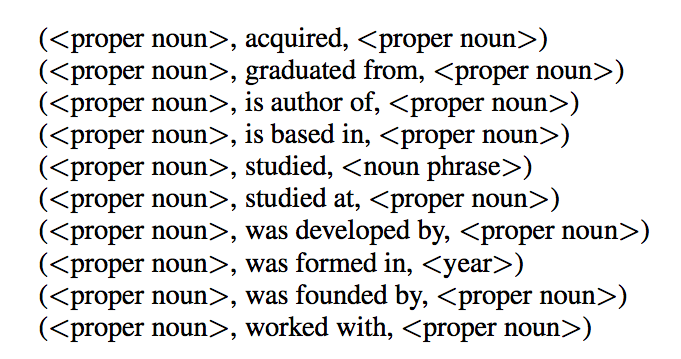 9 million web page corpus
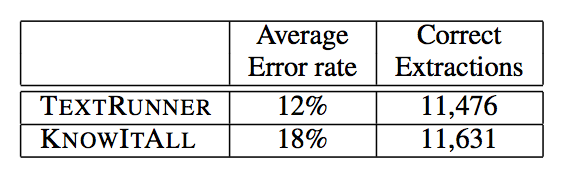 Experiments
2.Estimating the Correctness of fact
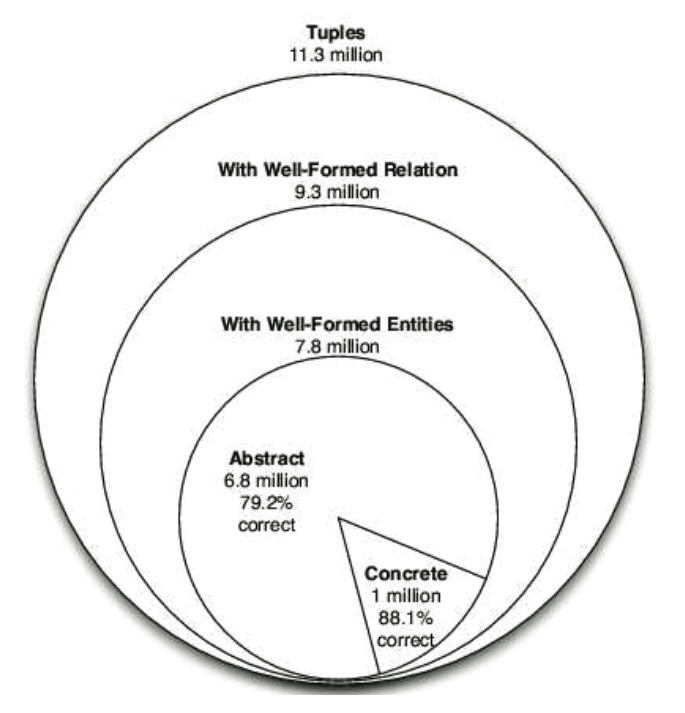 Abstract: (Einstein,derived,theory)
Concrete: (Tesla,invented,coil transformer)
Experiments
3.Estimating the Number of Distinct facts
Merge same relations & synonymous entities
11.3 million tuples
1/3 tuples belongs to “synonymy clusters”
100 synonymy clusters
2/3 + ((1/3)*(3/4)) = 92%
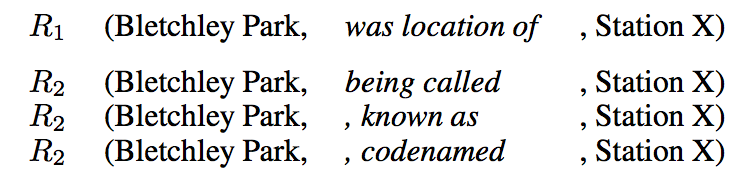 1/4 tuples reformulate other tuples
Summary
Thanks